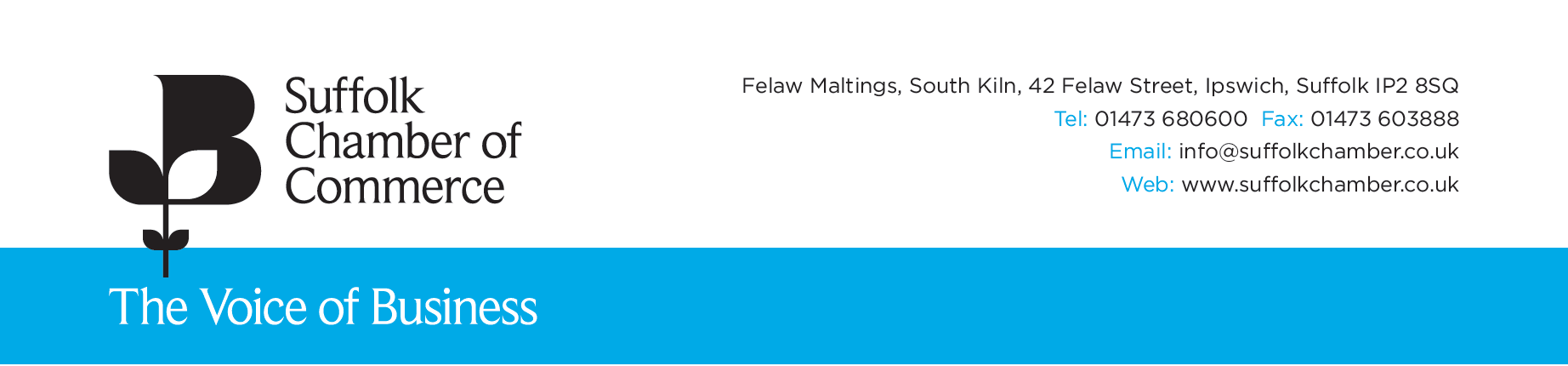 5G infrastructure update
30 March 2023
1
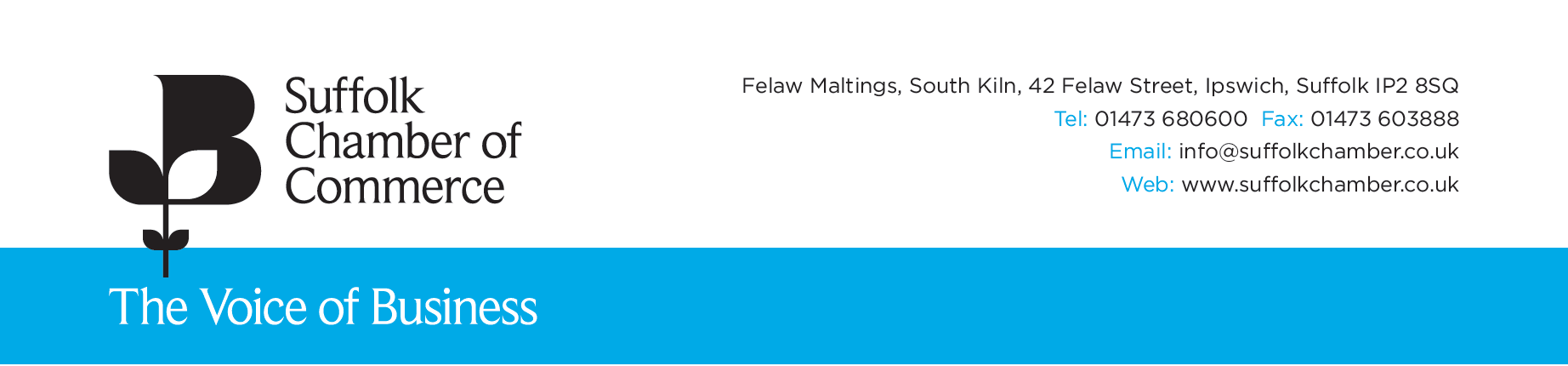 Background
5G is a generational shift up from 4G
Beyond advanced voice and data services
Key platform for ‘internet of things’
Investment driven by evidenced business growth and need
Patchy national rollout to date
2
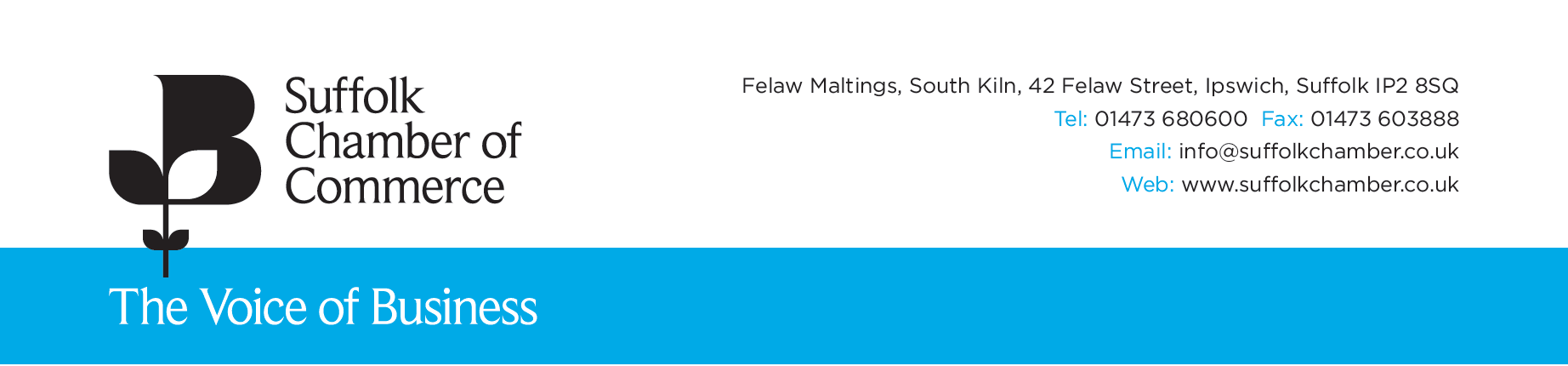 Ambition & approach
Suffolk at forefront in being ‘5G ready’
Chance to gain national competitive advantage
Focus on key growth corridors (eg A14, A12)
Collaborate with Mobile UK (and operators) to engage 
Evidence-based campaign
3
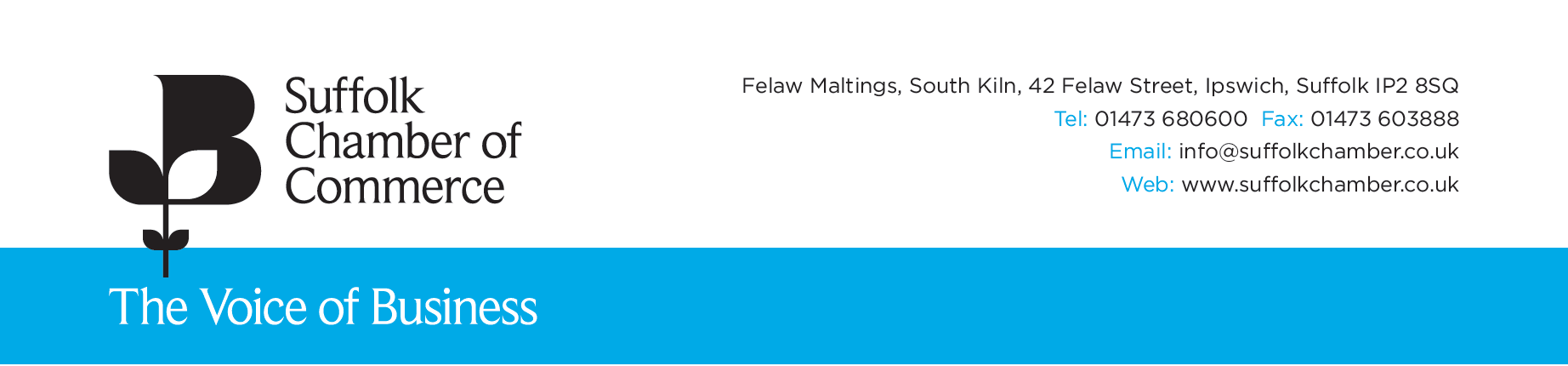 Initial research
Fieldwork: Jan/Feb 2023
20% making some use of 5G
43% looking to develop products/services needing 5G
Early adopters: manufacturing, logistics and telecoms
Prospective adopters: healthcare, tourism, professional services
Rationale: efficiency, new markets, asset management, R&D outcomes
4
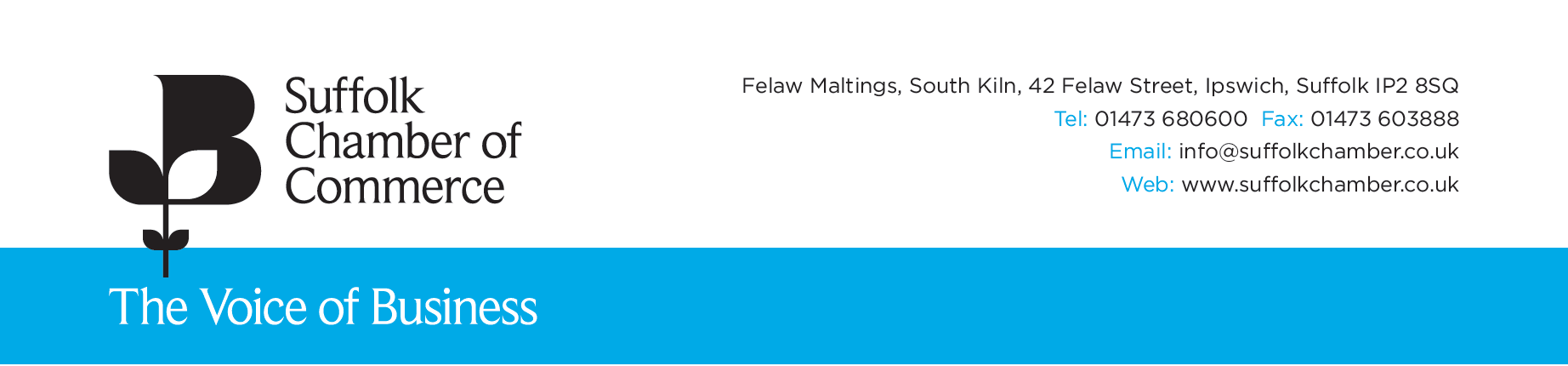 The challenge
“We need to have confidence that 5G is actually going to be available to design new systems and ways of working.”
5
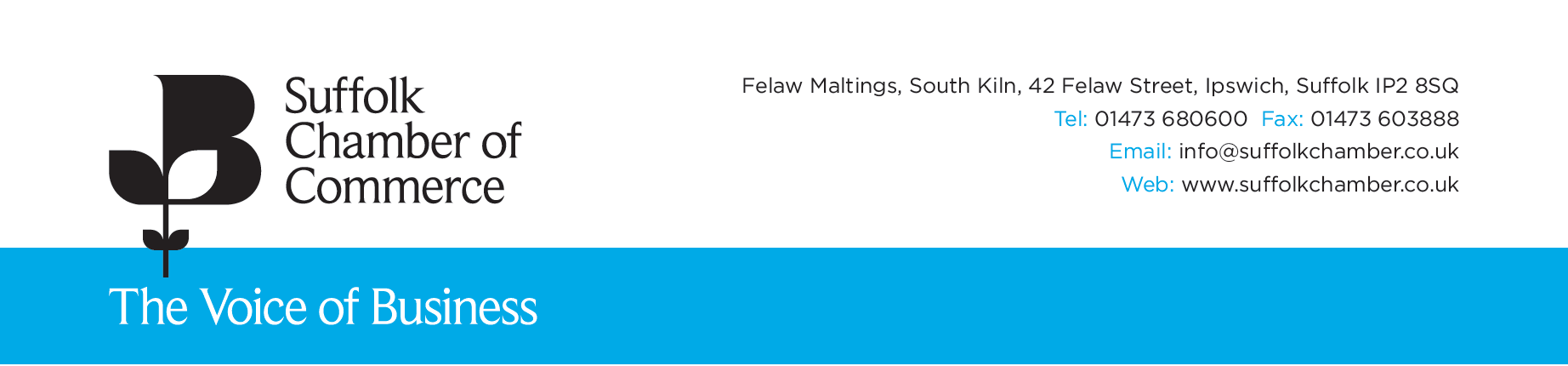 Next steps
Sharing Mobile UK’s next awareness raising campaign
Convening stakeholder meeting (summer 2023):
Suffolk’s MPS
Council leaders
Senior planners
Economic development teams
Hosting Suffolk 5G business summit (autumn 2023)
6